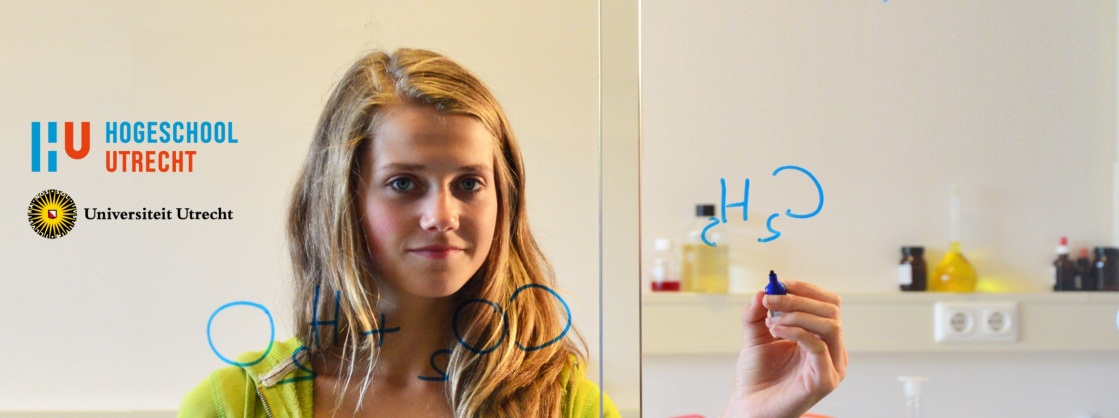 AKOESTIEK
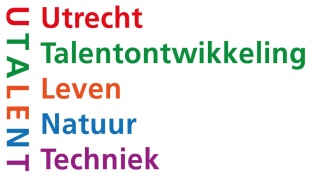 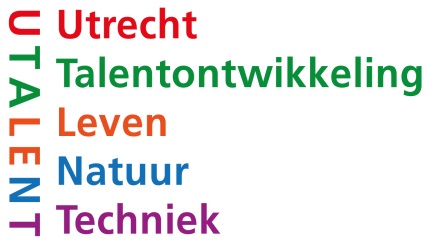 Akoestiek
Akoestiek voor architecten?
Akoestiek voor deelnemers?
De U-Talent Academie
Visie op excellentie
De module akoestiek: opzet
De module akoestiek: rondleiding TivoliVredenburg
De module akoestiek: dB-schaal, nagalmtijd, foon-schaal
De module akoestiek: eindopdrachten
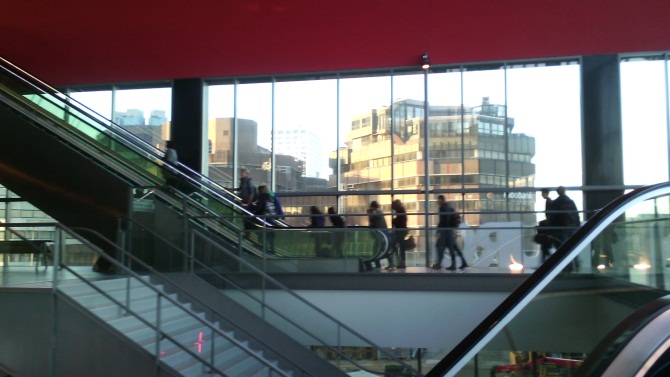 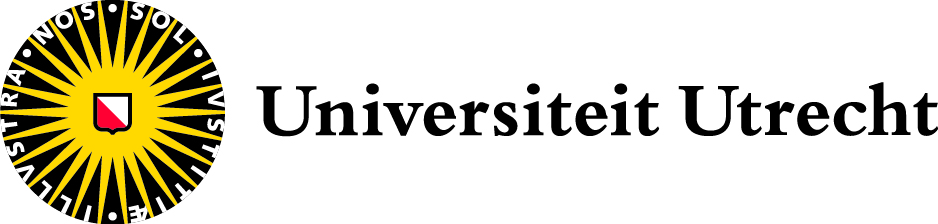 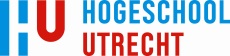 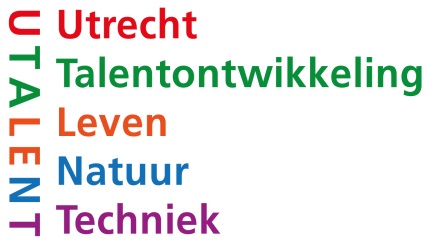 Akoestiek voor architecten?
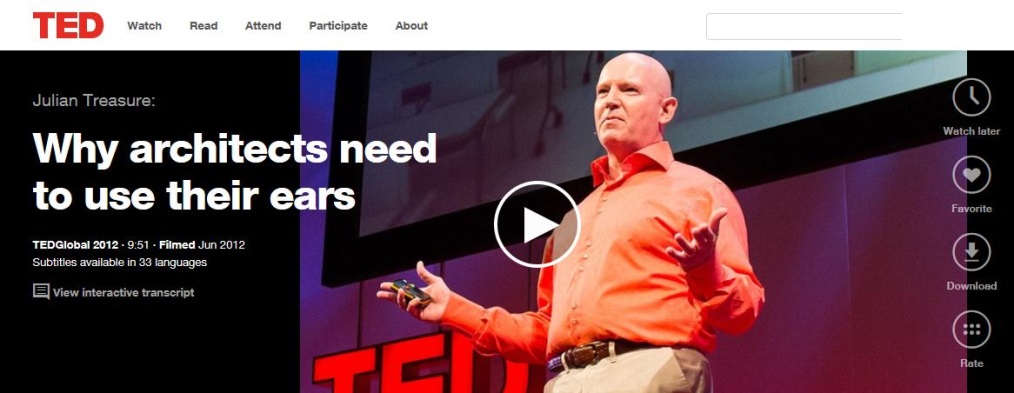 https://www.ted.com/talks/julian_treasure_why_architects_need_to_use_their_ears
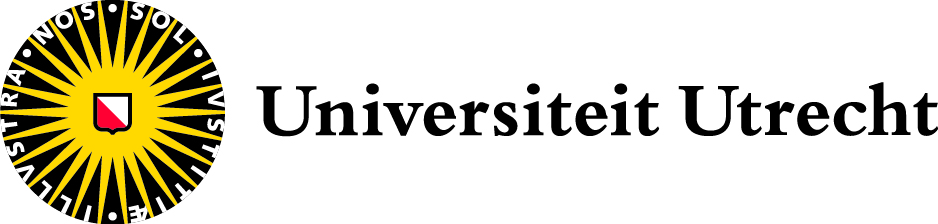 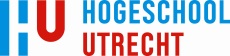 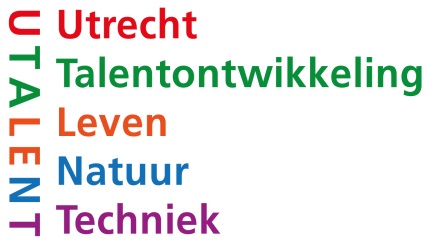 Akoestiek voor deelnemers?
Wat is voor u de reden om voor deze werkgroep te kiezen?
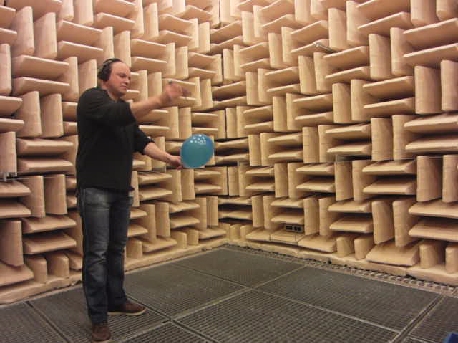 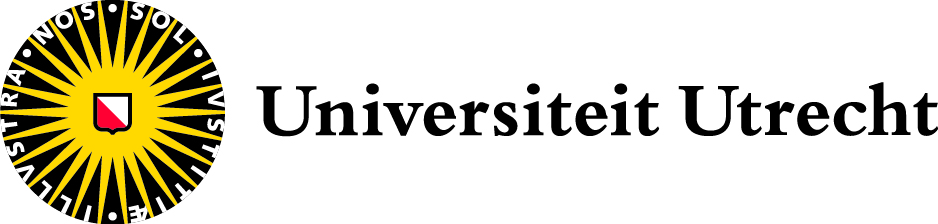 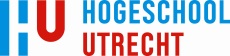 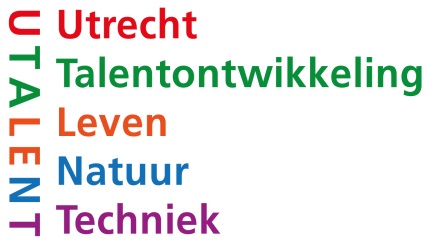 De U-Talent Academie
3 VWO dagen (twee opeenvolgende dagen)
4 VWO dagen (twee dagen met een maand er tussen)
Masterclasses voor 5 VWO en 6 VWO (een of twee dagen)
Olympiades (ook via school)
Nascholing docenten (kwantum, relativiteit, …. ) 

U-Talent ambitie programma voor 5VWO en 6 VWO
27 Partnerscholen
Per leerjaar circa 150 leerlingen (circa 5 leerlingen per school)
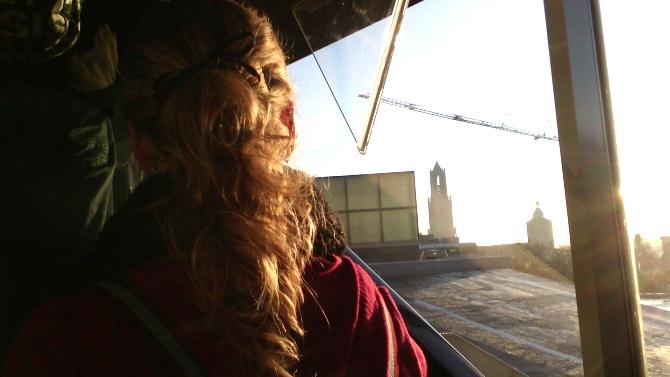 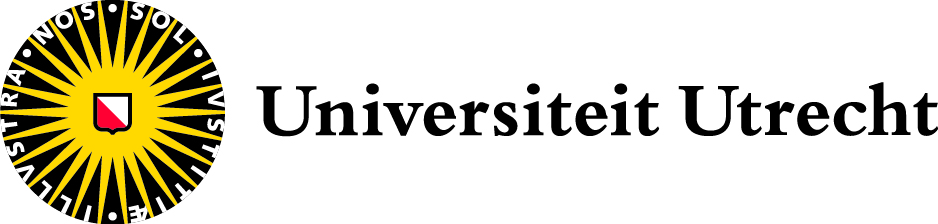 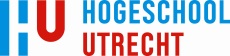 U-Talent Academie voor 5VWO en 6 VWO
Reguliere lessen op school, in verhoogd tempo

Schoolprogramma: inhoud door schooldocenten, 
ondersteuning door U-Talent

Per school eigen invulling

Campusdagen: elke maand twee dagen op de Universiteit 

Voorbereiding voor campusdagen op school
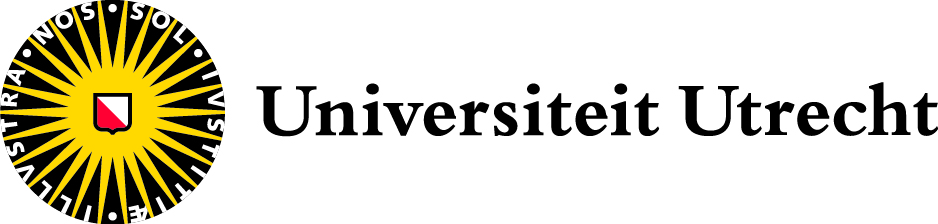 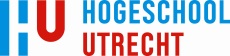 U-Talent Academie voor 5VWO en 6 VWO
Voorbeelden van modules:
Microtubili
Nanotechnologie
Kijken met aardbevingen
Elektrische activatie van het hart
Game maker
Akoestiek
Diep in de problemen 
P versus NP
Membranen
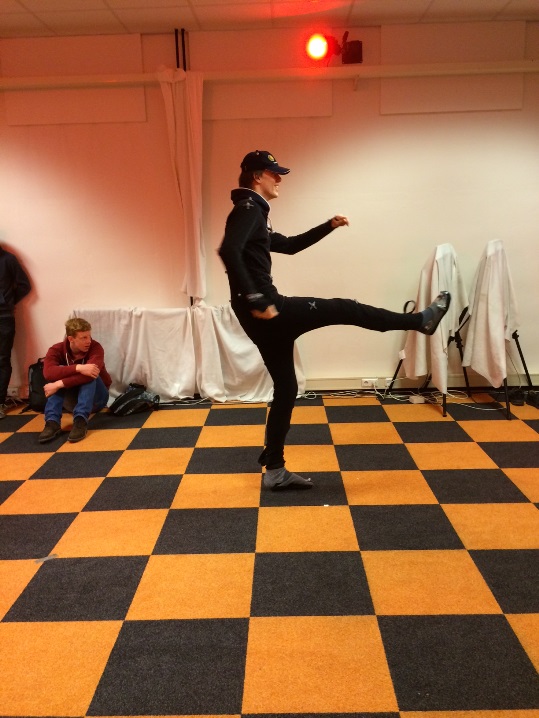 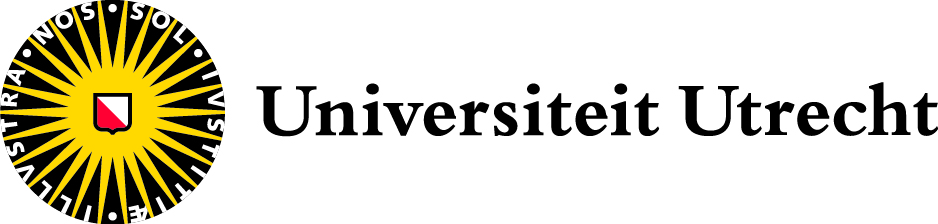 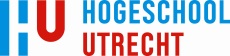 U-Talent Academie voor 5VWO en 6 VWO
Wiskunde, biologie, natuurkunde, scheikunde, geofysica
Twee docenten en één ontwikkelaar per vak 
Ondersteuning en onderzoek
Samenwerking met vakgroepen
Samenwerking met bedrijven, instellingen

En ook nog:
BBQ, pizza avond
Excursie (CERN, Grenoble, Oxford)
Gala en andere feesten
Thesis (symposium)
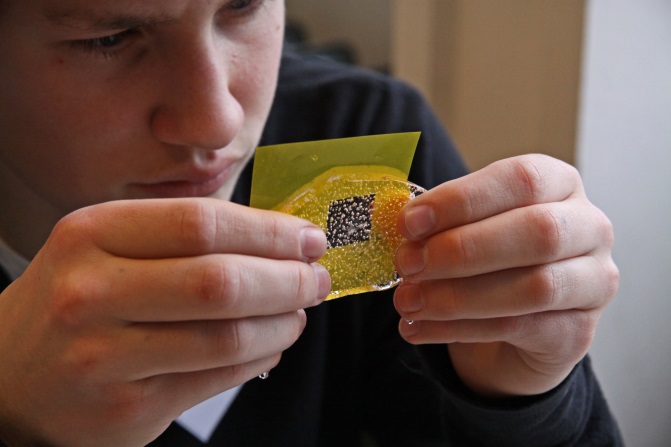 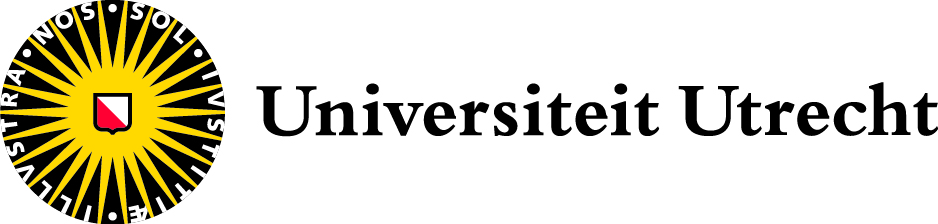 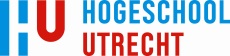 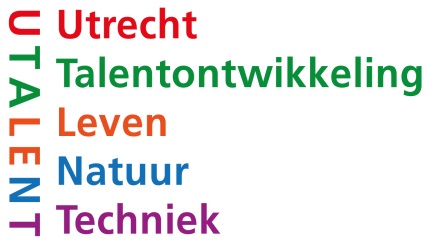 Visie op excellentie
Iedere leerling besteedt even veel tijd aan jouw vak

Iedere leerling krijgt even veel aandacht van jou als docent

Dus niet ´Marie is goed in natuurkunde, ze heeft zonder hulp van de docent het hele hoofdstuk na drie lessen af.´
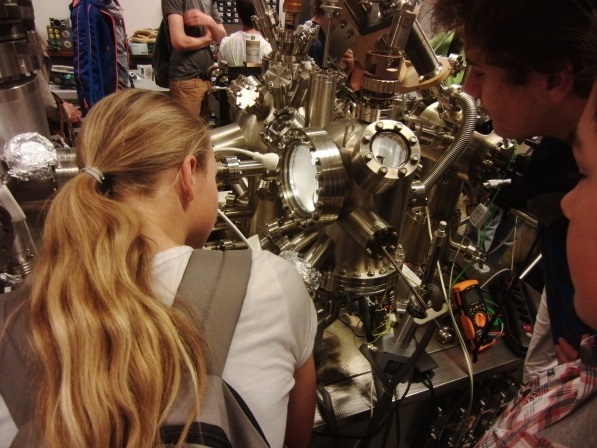 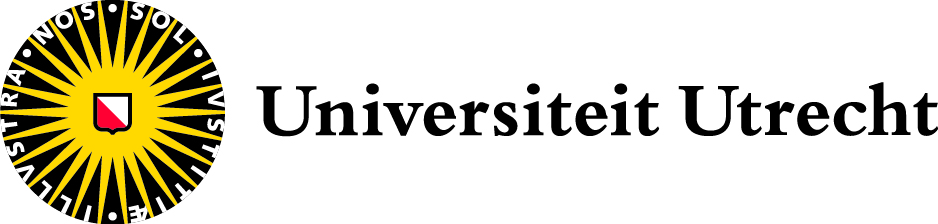 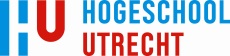 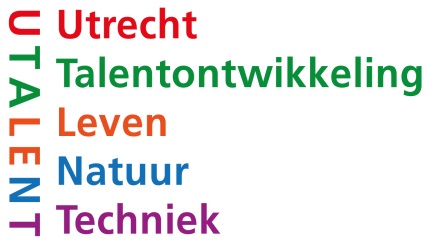 Opzet van de module akoestiek
Voorbereiding (4 uur): inleidende opdrachten, vragen voor TivoliVredenburg

Campusdag 1 (6 uur): rondleiding TivoliVredenburg, theorie (herhaling en dB-schaal, nagalmtijd, foon-schaal, introductie keuze-opdracht)

Voorbereiding (4 uur): werken aan advies (= keuze-opdracht)

Campusdag 2 (6 uur): practicum, afronden en presenteren keuze-opdracht
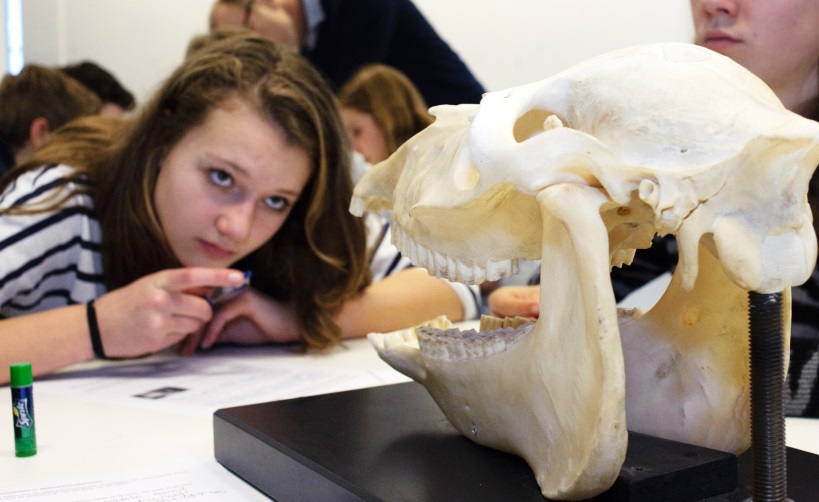 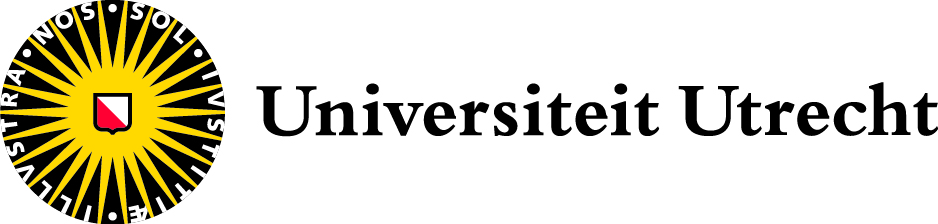 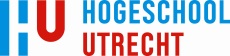 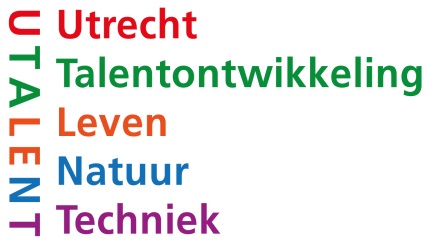 Rondleiding TivoliVredenburg
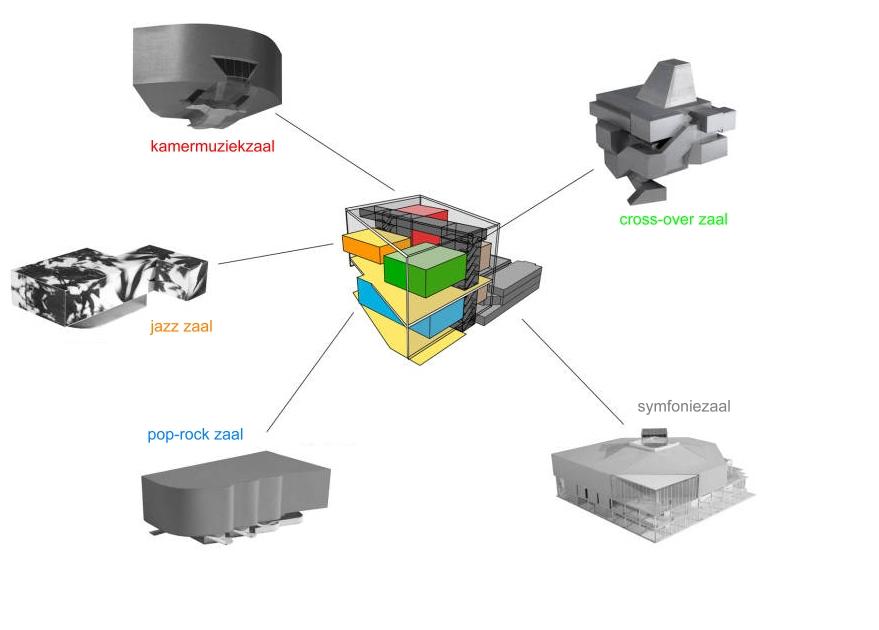 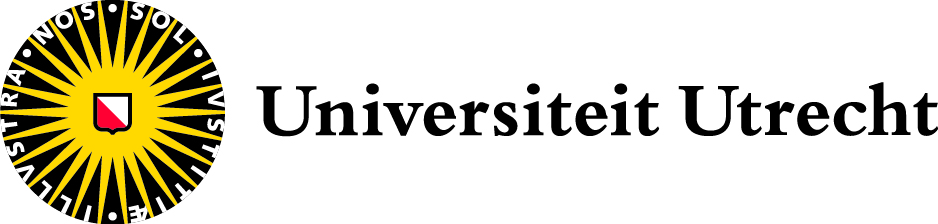 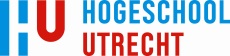 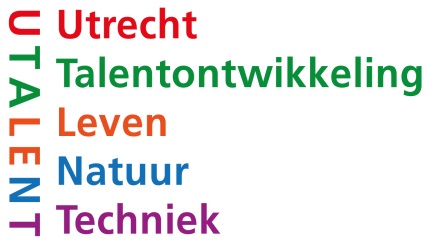 Rondleiding TivoliVredenburg
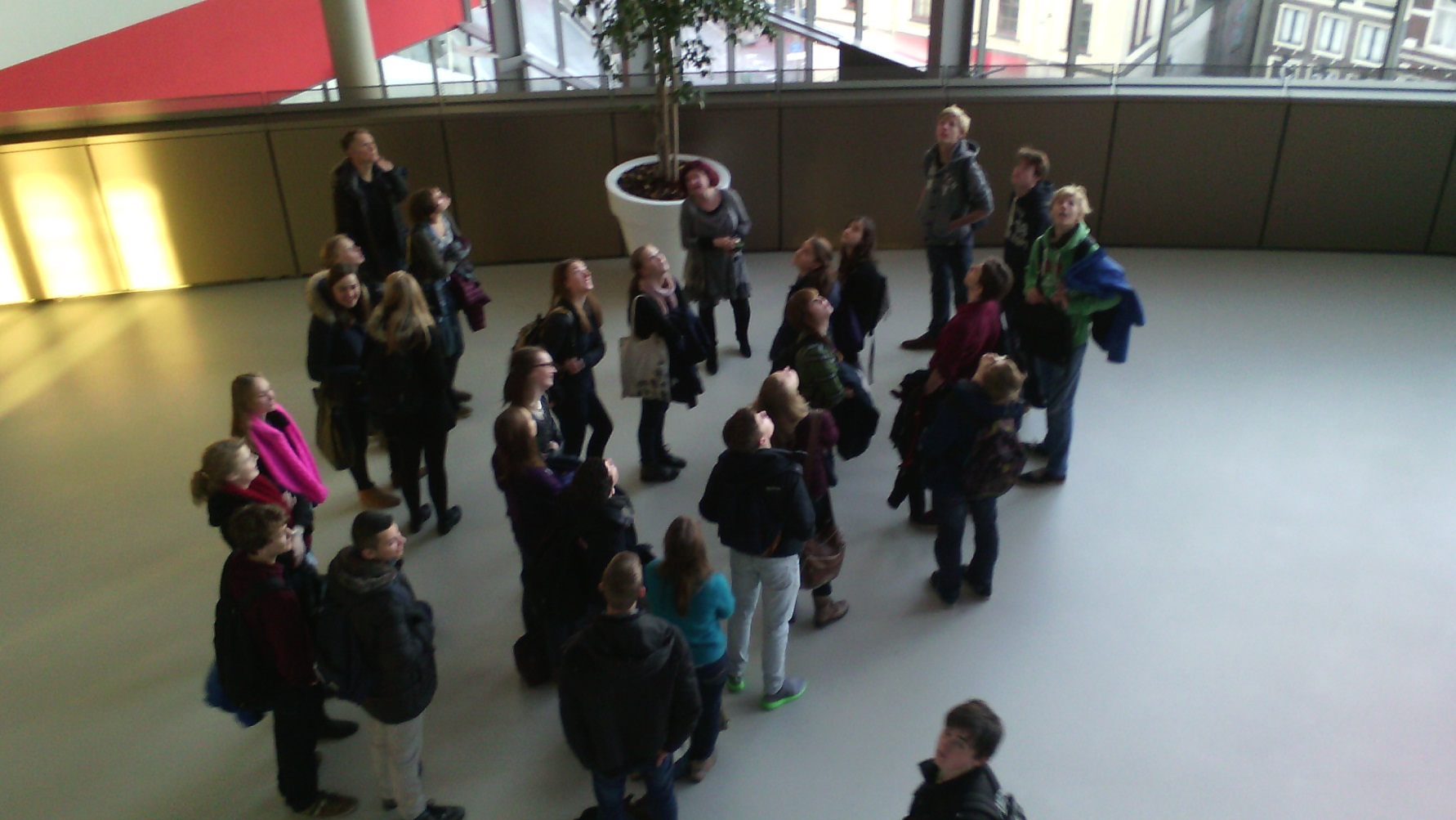 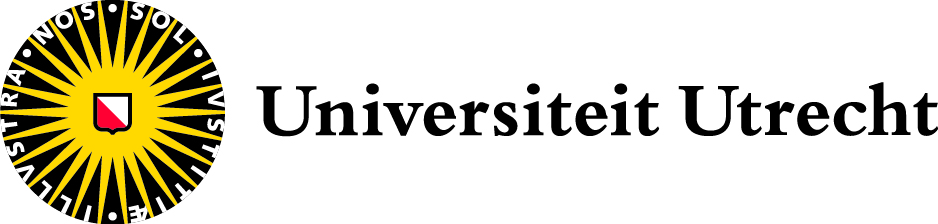 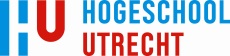 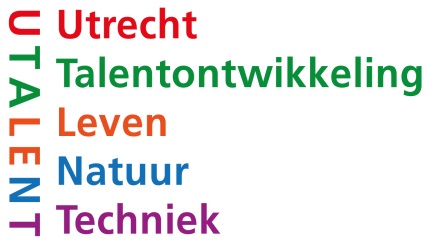 De dB-schaal
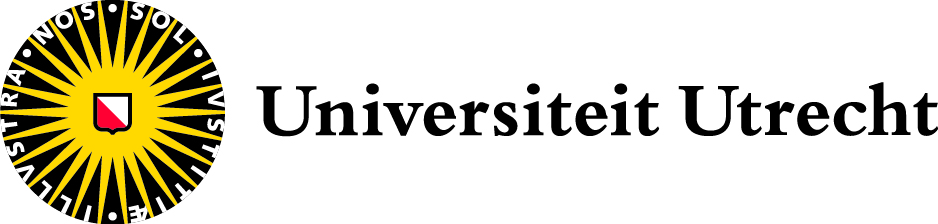 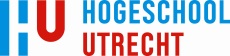 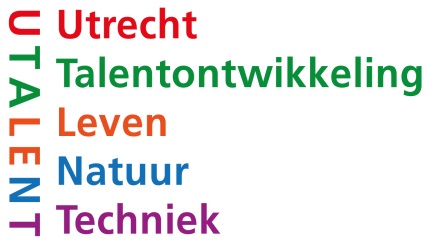 De foon-schaal
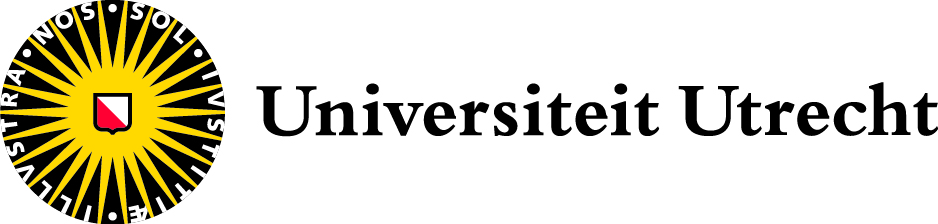 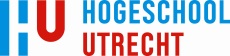 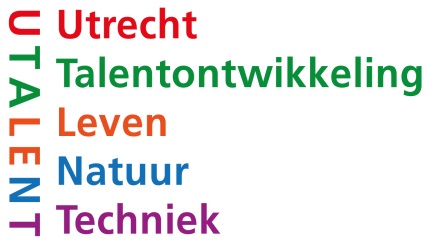 Nagalmtijd
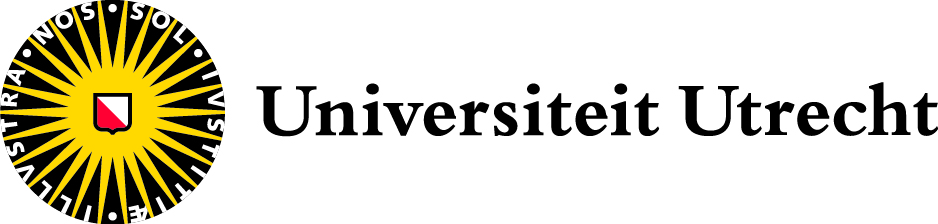 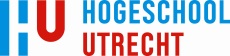 Akoestiek: Eindopdrachten
Leerlingen brengen advies uit over een specifiek onderwerp

Probleemstelling
Onderbouwing
Advies 
Presentatie
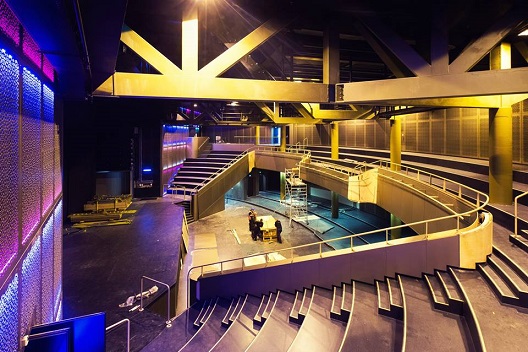 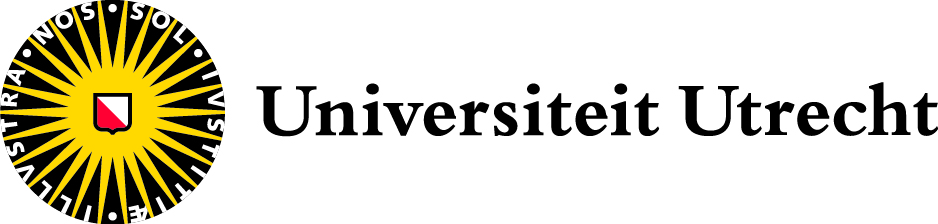 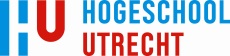 Akoestiek: Eindopdrachten
Leerlingen brengen advies uit over een specifiek onderwerp (ingenieursbureau), zoals onder andere:

Geluidslek TivoliVredenburg
Flexibele ruimte
Afleiden regel van Sabine
Absorberende materialen
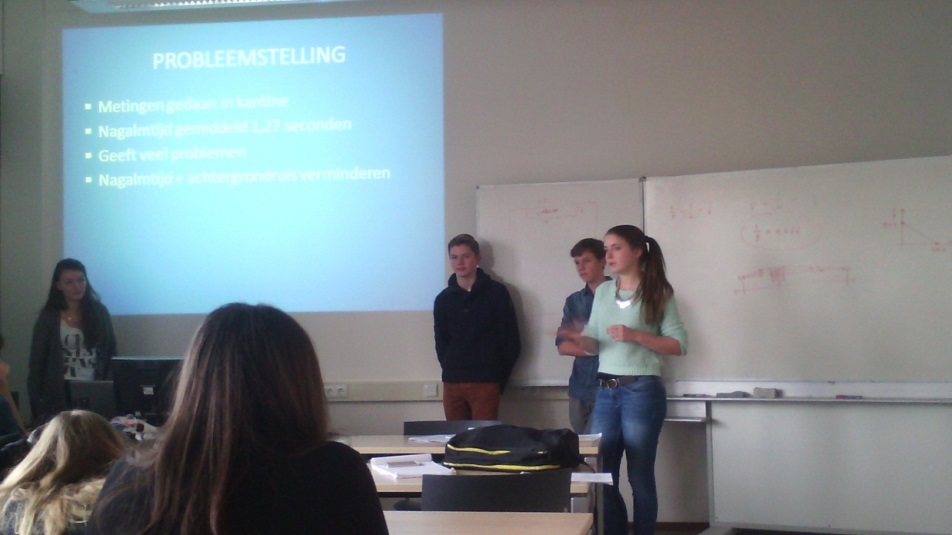 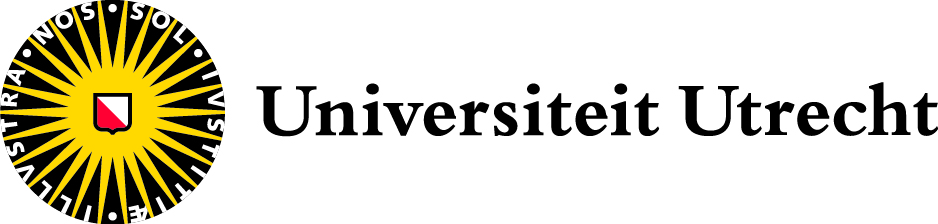 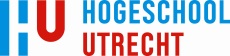 Extra bronnen bij eindopdrachten
http://bk.nijsnet.com/
http://hyperphysics.phy-astr.gsu.edu/hbase/hframe.html
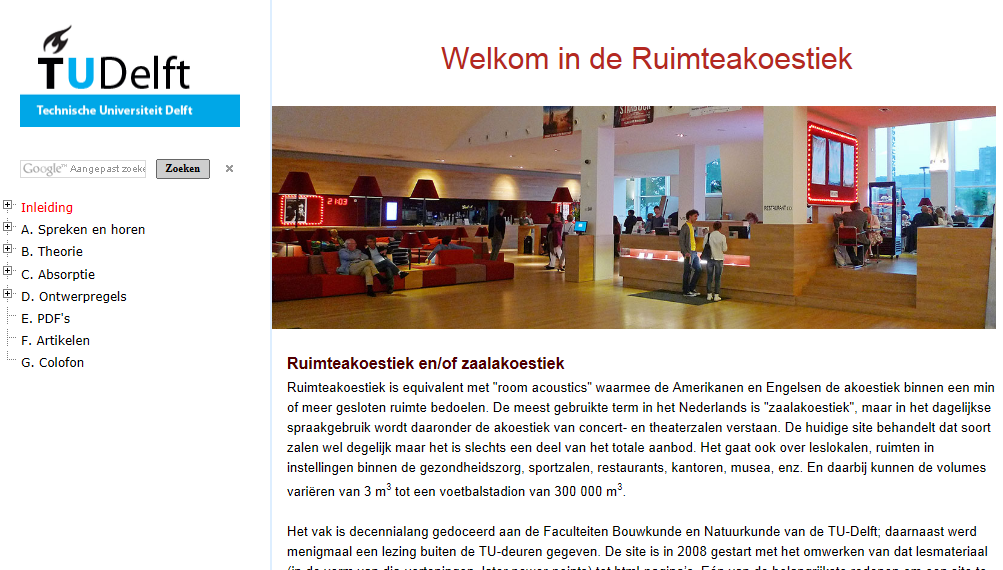 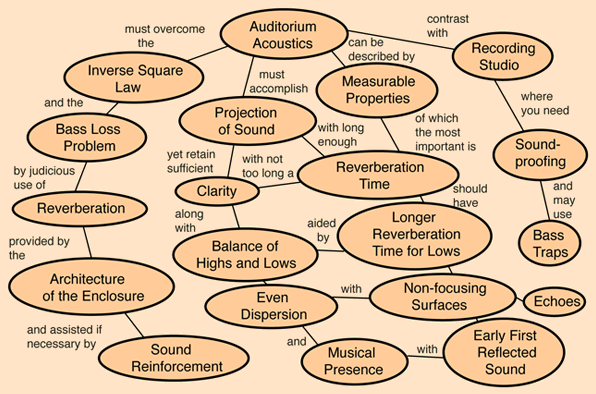 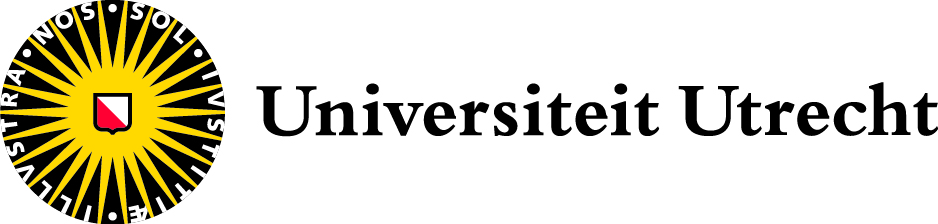 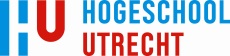 Zelf aan de slag met het materiaal
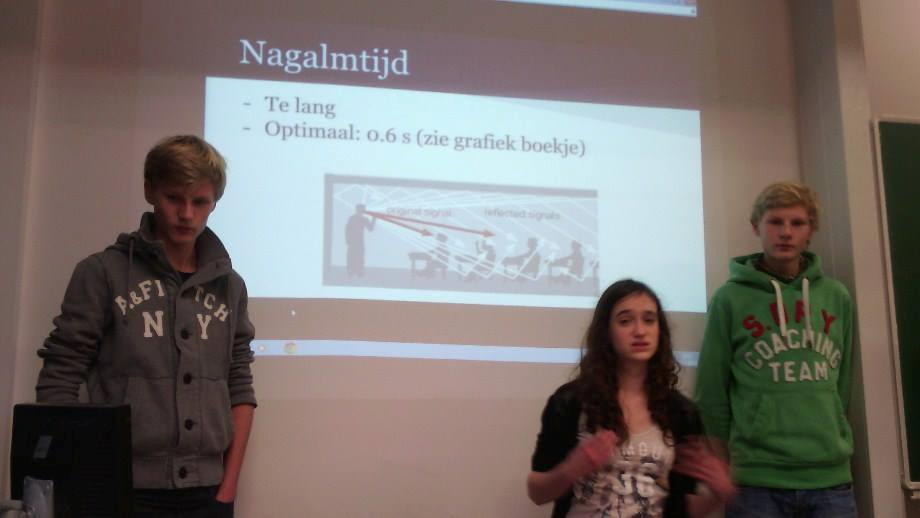 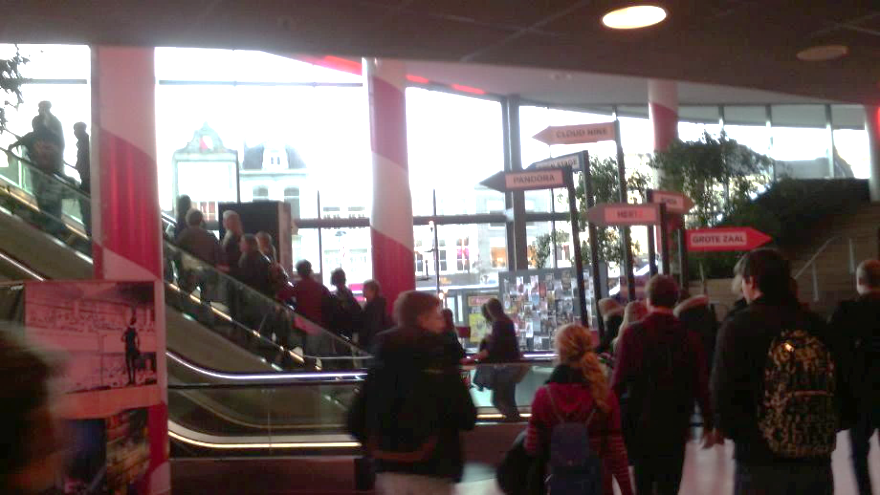 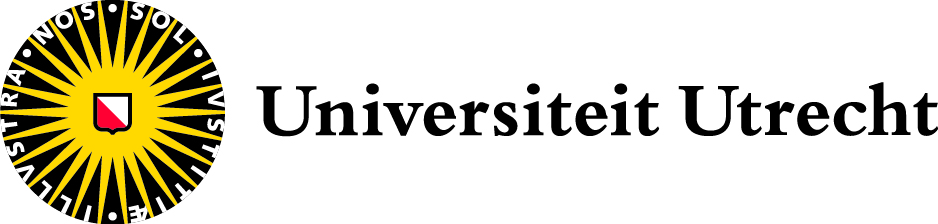 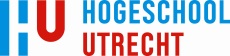 Discussie en vragen
Geschikte onderwerpen voor in eigen les
Toepassingsmogelijkheden voor onderdelen
Verbeterpunten voor eindopdrachten
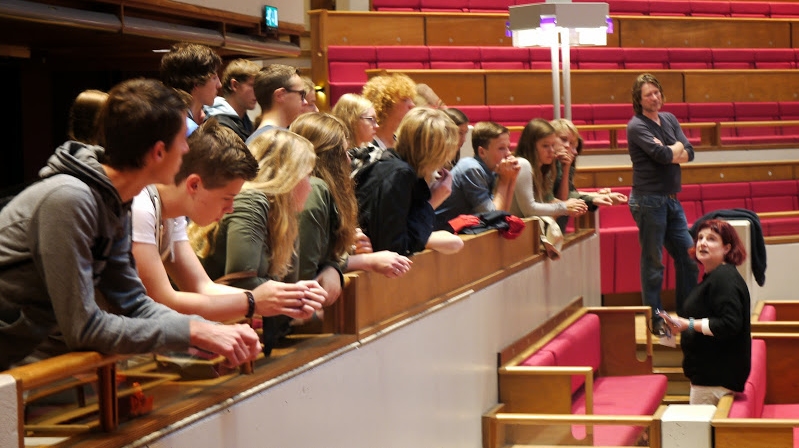 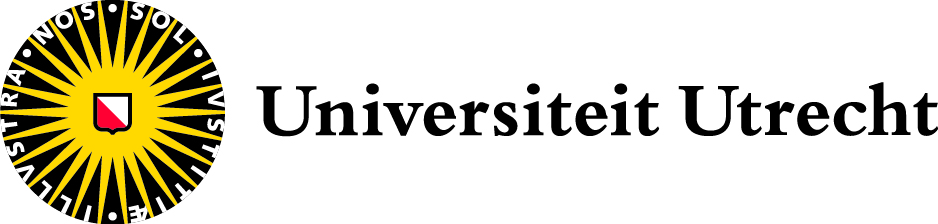 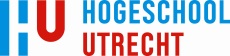 Contact
r.d.j.vonk@uu.nl 

Presentatie en selectie lesmateriaal is tot 18 december te downloaden via wetransfer
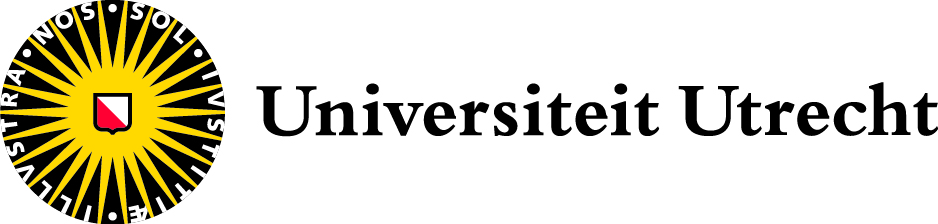 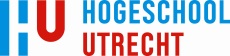